ỦY BAN NHÂN DÂN QUẬN LONG BIÊN
TRƯỜNG MẦM NON LONG BIÊN
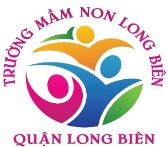 LĨNH VỰC PHÁT TRIỂN NHẬN THỨC
NHẬN BIẾT TẬP NÓI: TRANG PHỤC MÙA HÈ
LỨA TUỔI: NHÀ TRẺ 24-36 THÁNG
GIÁO VIÊN: ĐẶNG HÀ CHI
Long Biên, tháng 4 năm 2023
CỔ ÁO
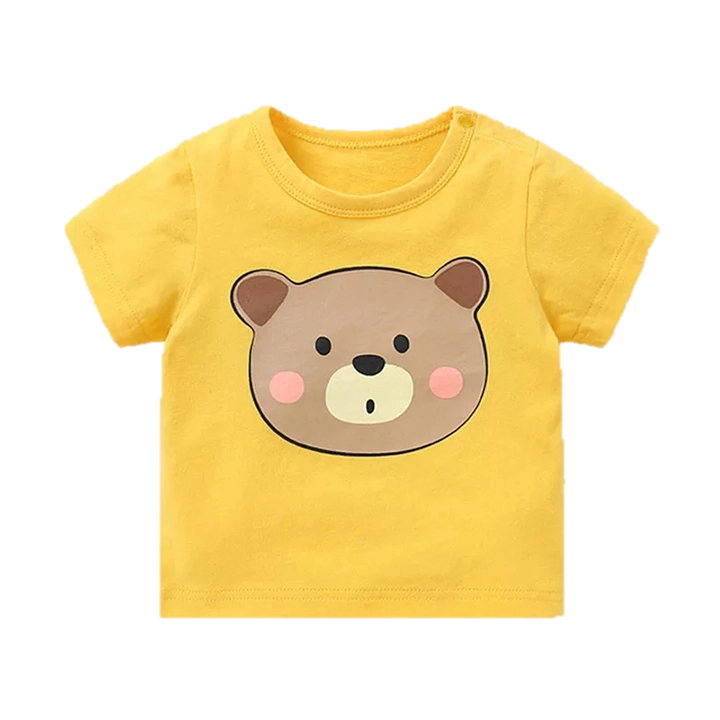 TAY ÁO
ÁO CỘC TAY
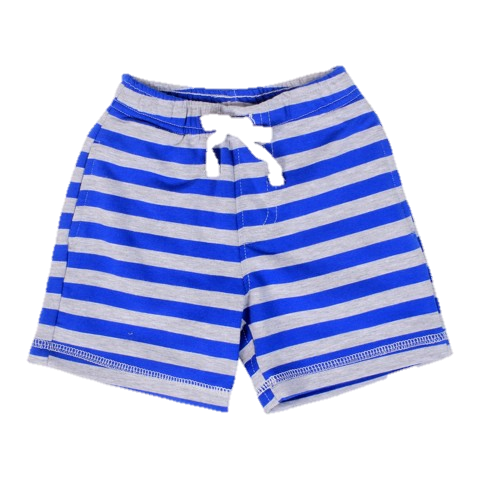 CẠP QUẦN
ỐNG QUẦN
QUẦN ĐÙI
CÁC LOẠI TRANG PHỤC MÙA HÈ
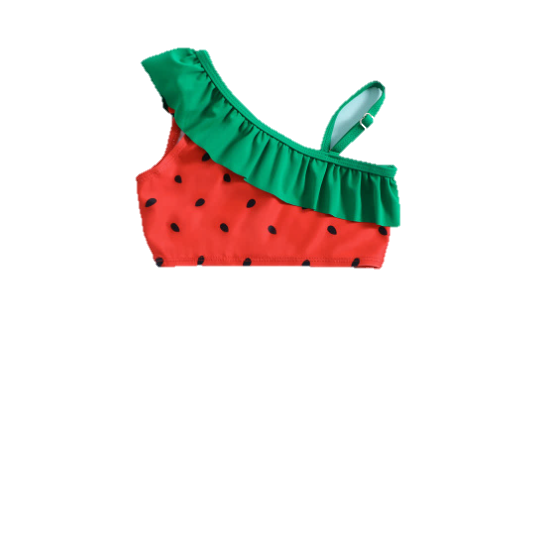 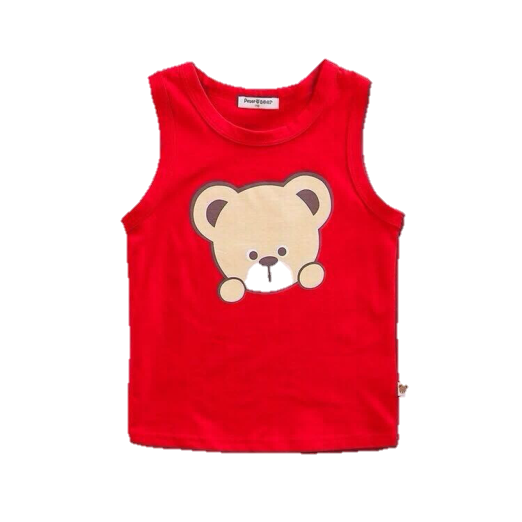 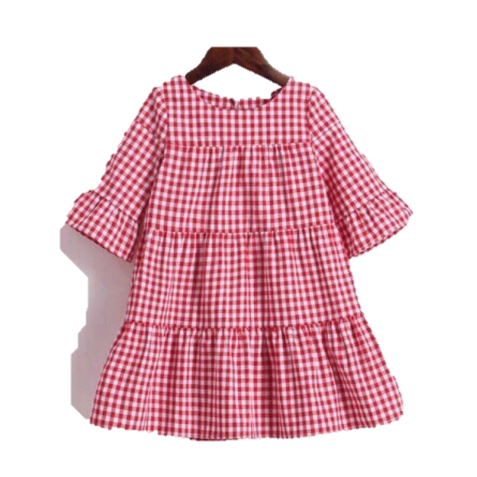 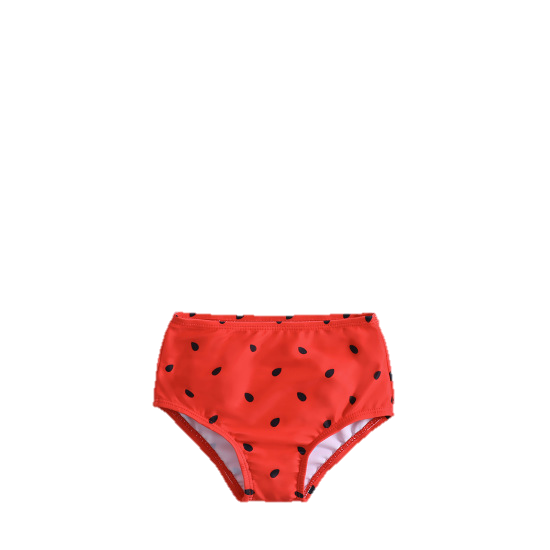 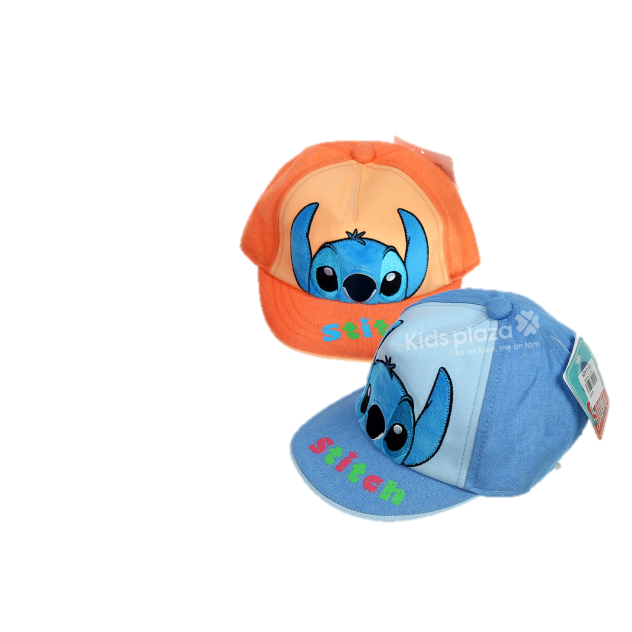 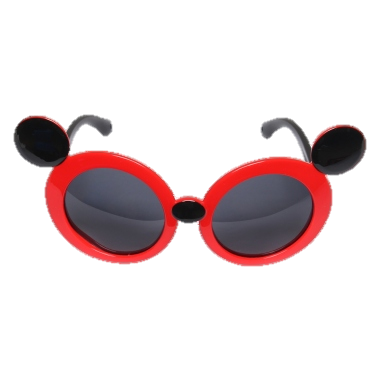 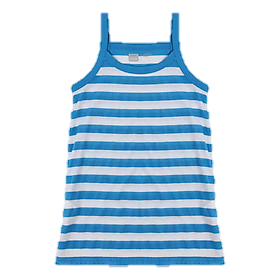 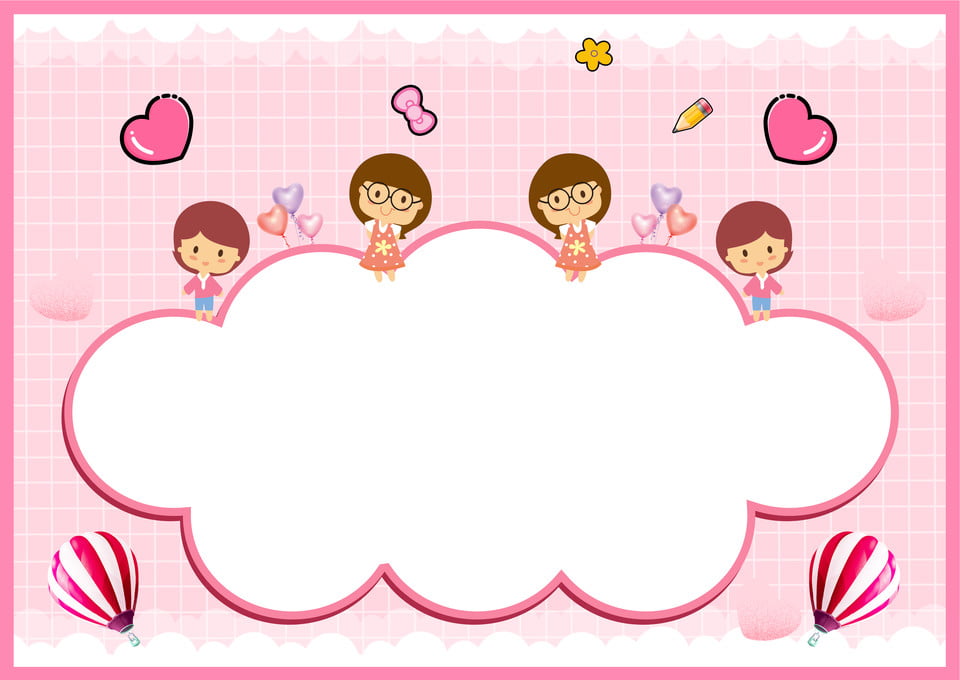 TRÒ CHƠI
 NHÌN NHANH CHỌN ĐÚNG
Bé hãy chọn trang phục mùa hè
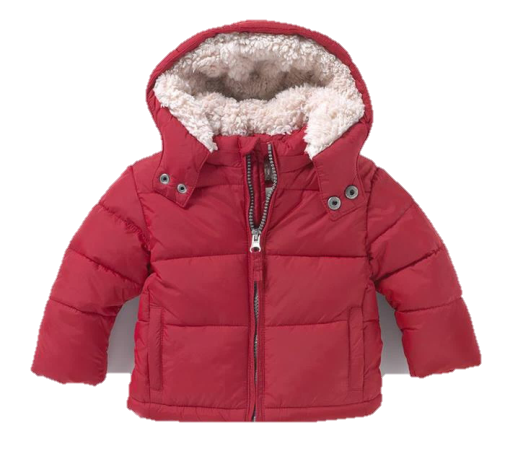 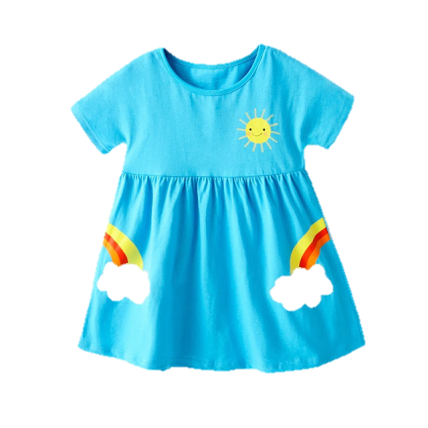 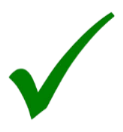 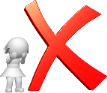 Bé hãy chọn trang phục mùa hè
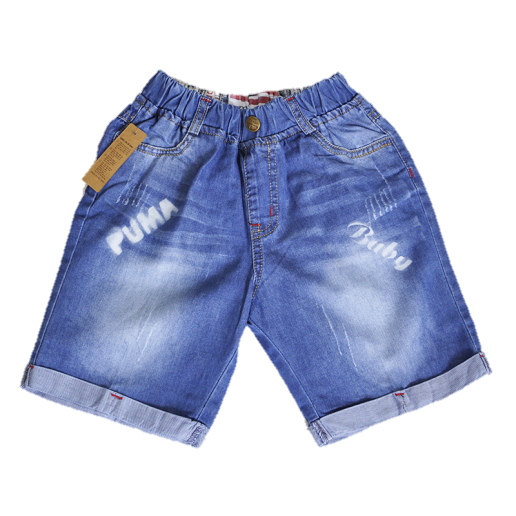 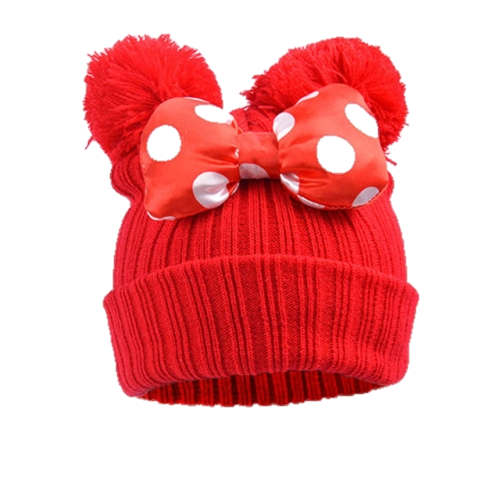 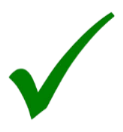 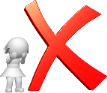 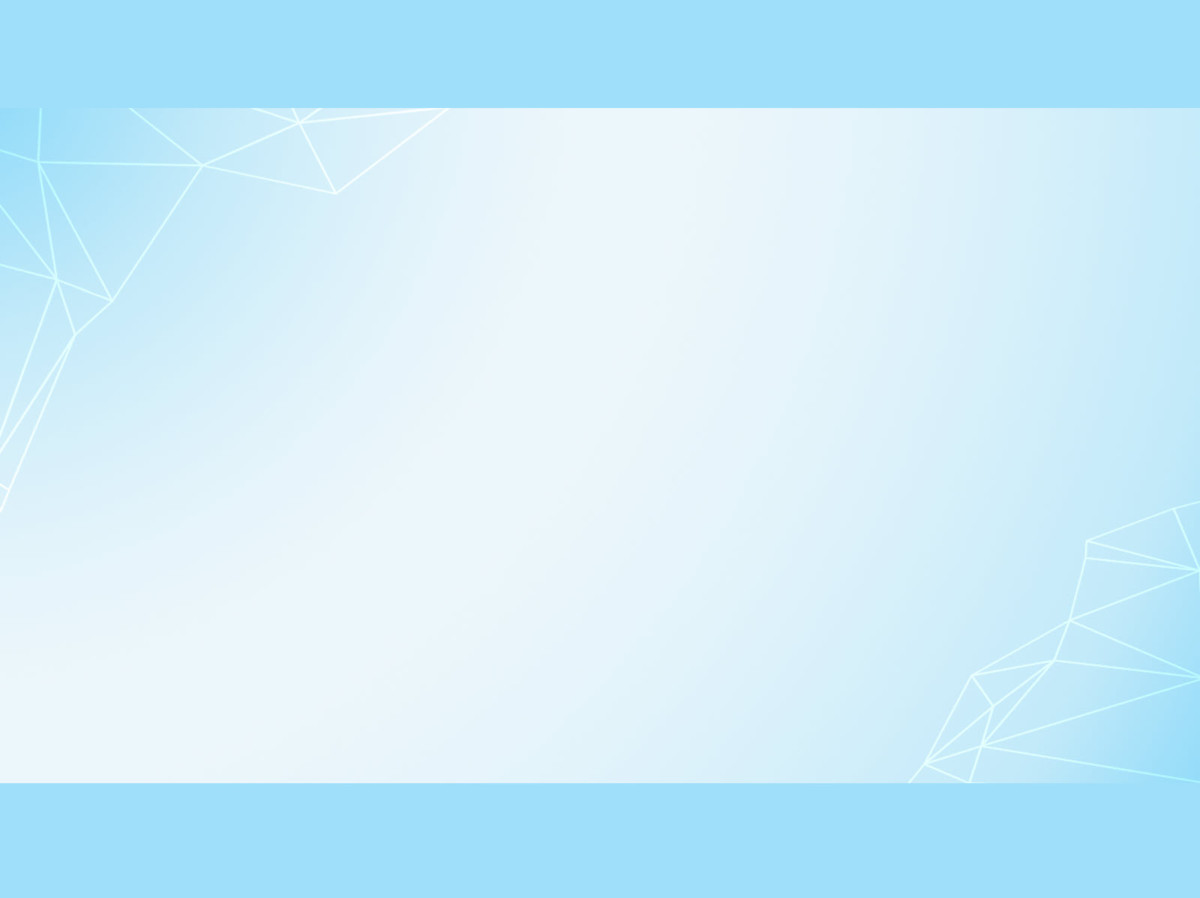 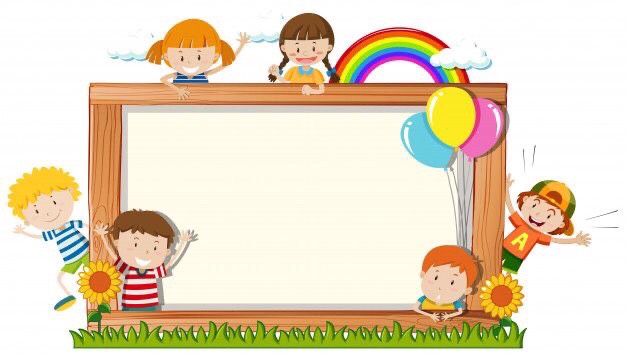 Chúc các bé chăm ngoan, học giỏi